Coastal Landscapes
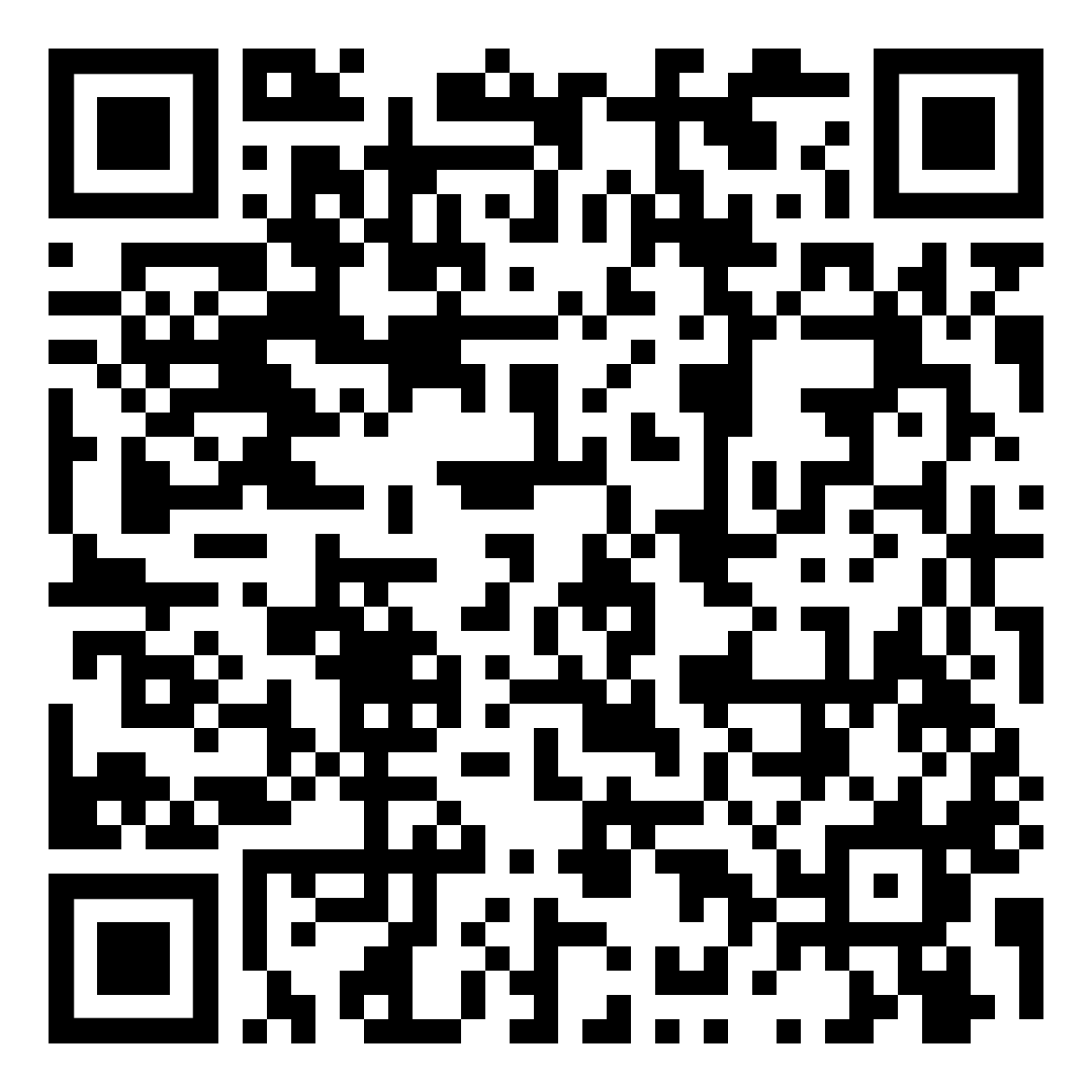 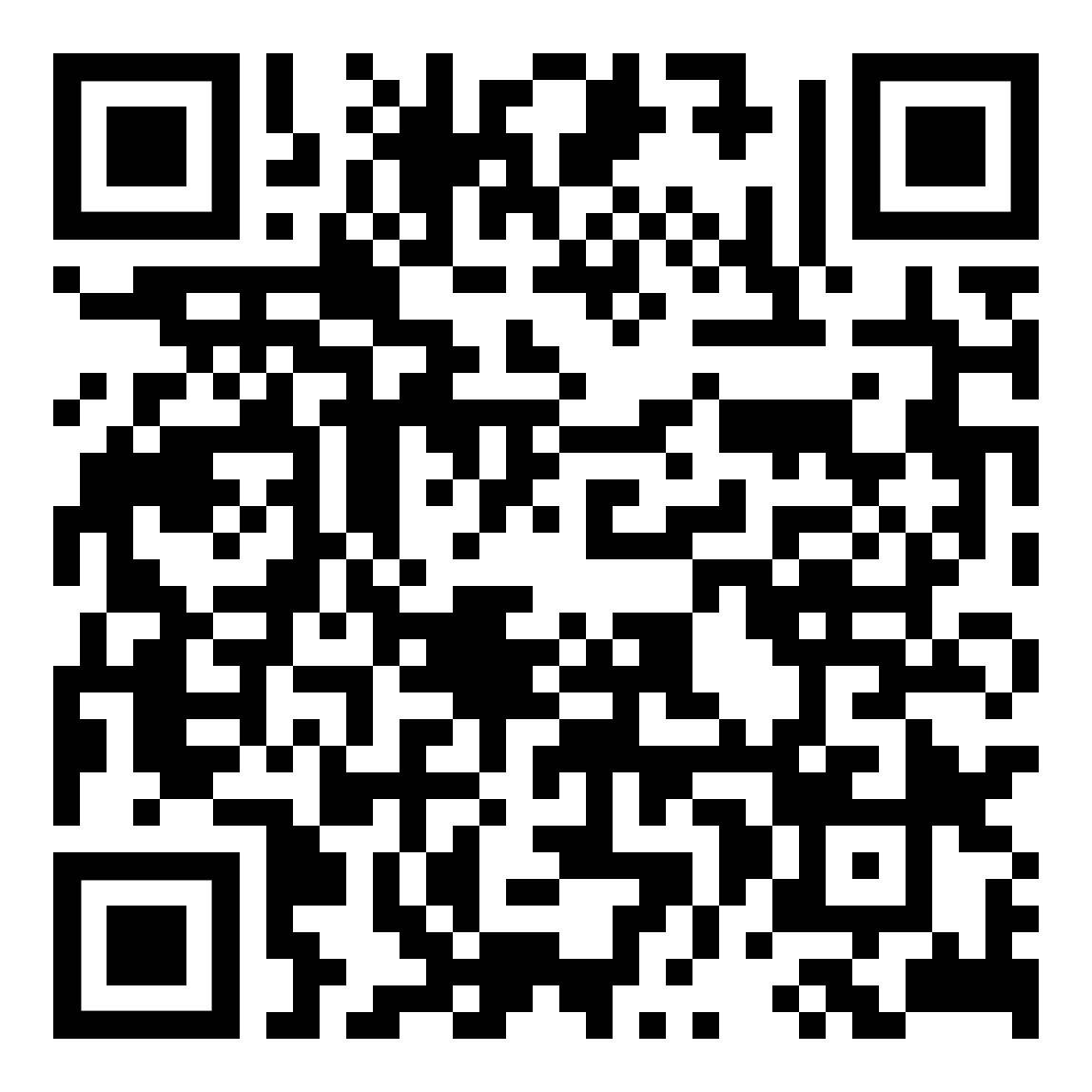 Withernsea – Coastal Management
quiz
read
Management Strategy
The Big Picture
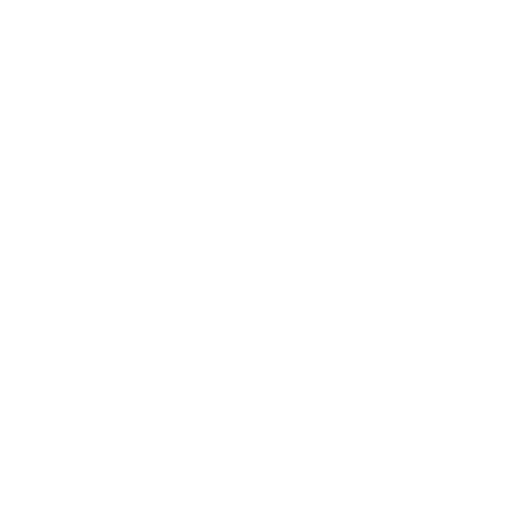 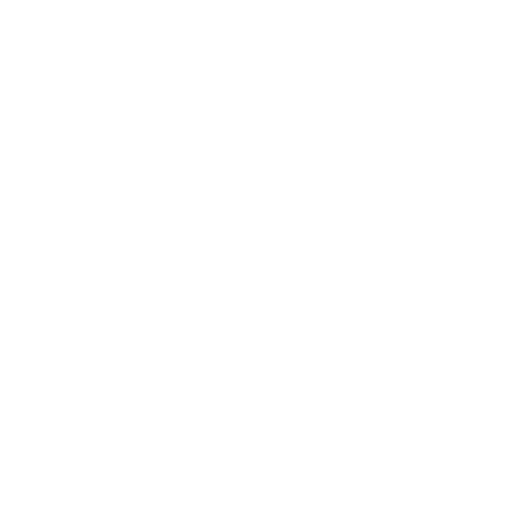 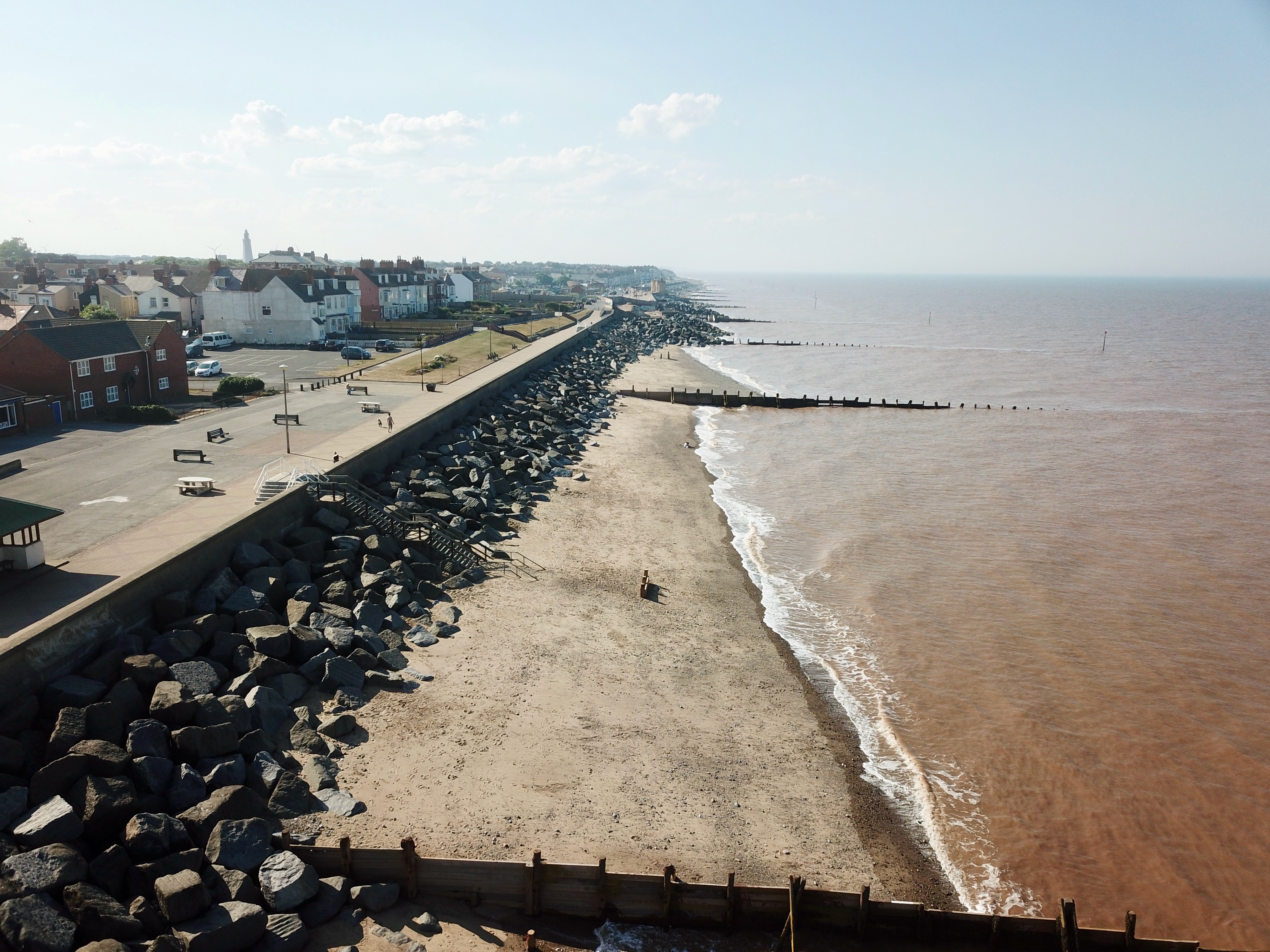 physical processes
A seawall protects the front of Withernsea.
coastal landforms*
Coastal Landscapes
coastal management
case study
Rock armour protects the concreate sea wall.
Reason for Management
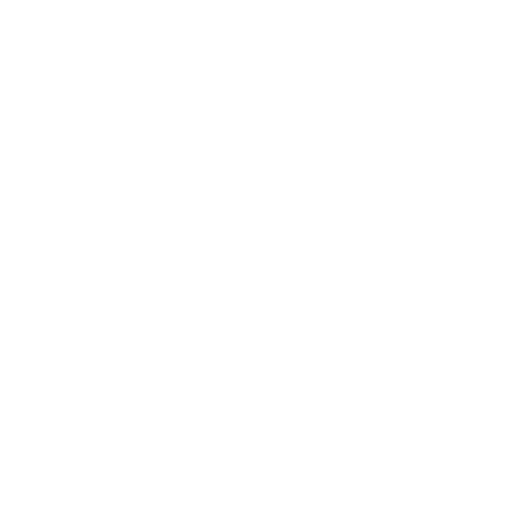 Wood groynes trap sediment transported by longshore drift building up a wide sandy beach.
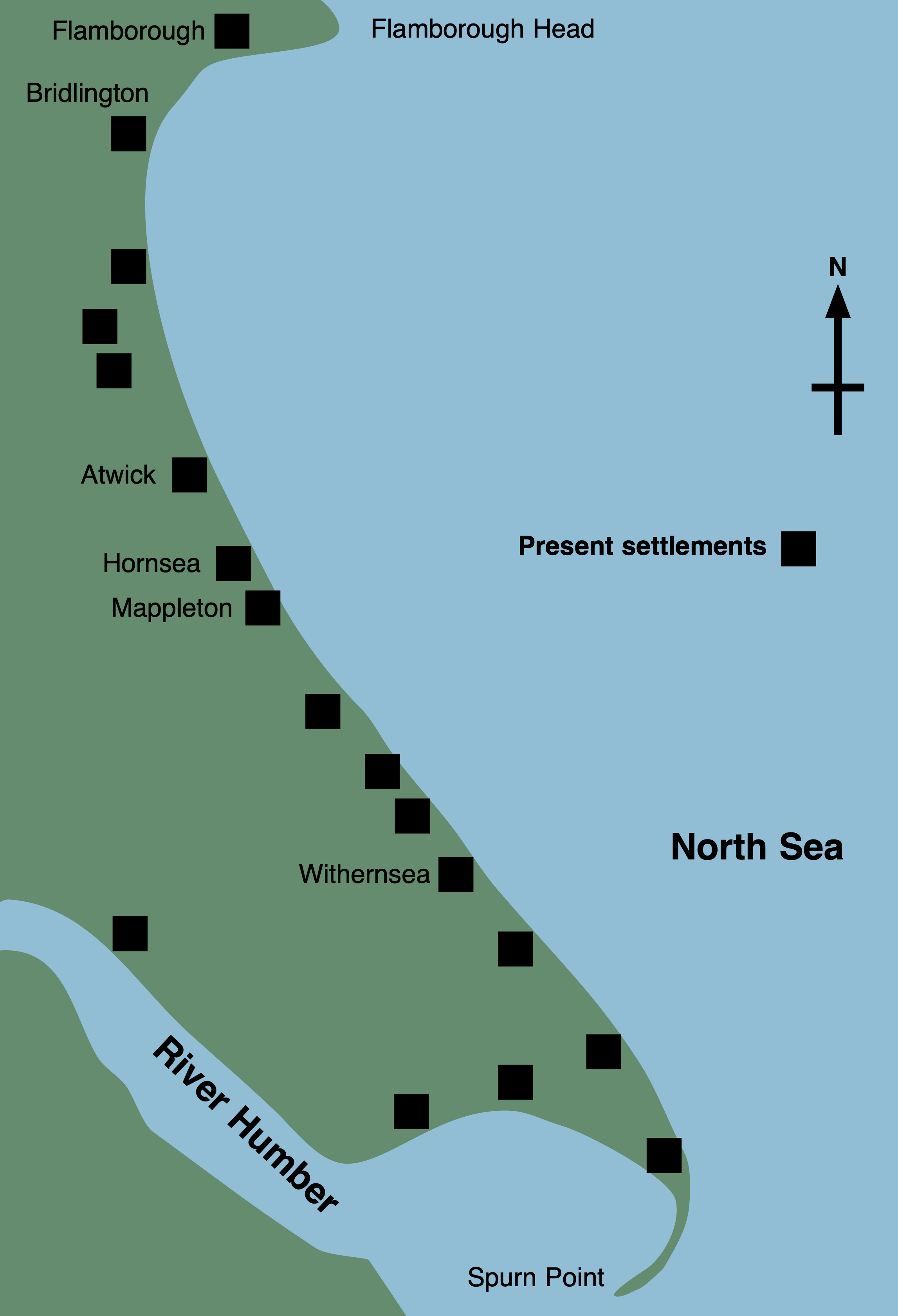 Coastal defences were built at Withernsea during the 1870s. Nine extensions have followed. Timber groynes were replaced and the sea wall strengthened in 2017/18. Rock armour was extended 500m south of Withernsea in 2020. The current coastal management plan is to hold the line at Withernsea.
Effects and Conflicts
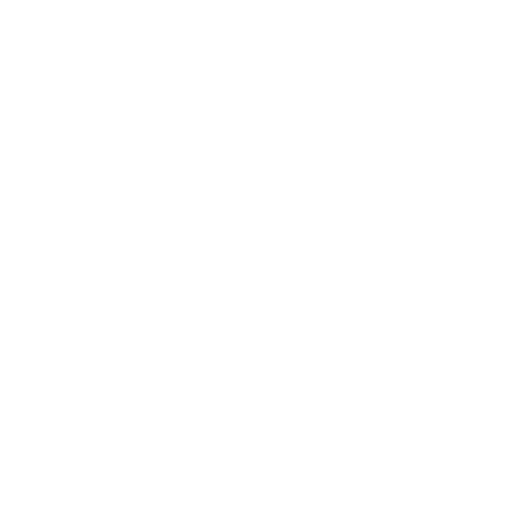 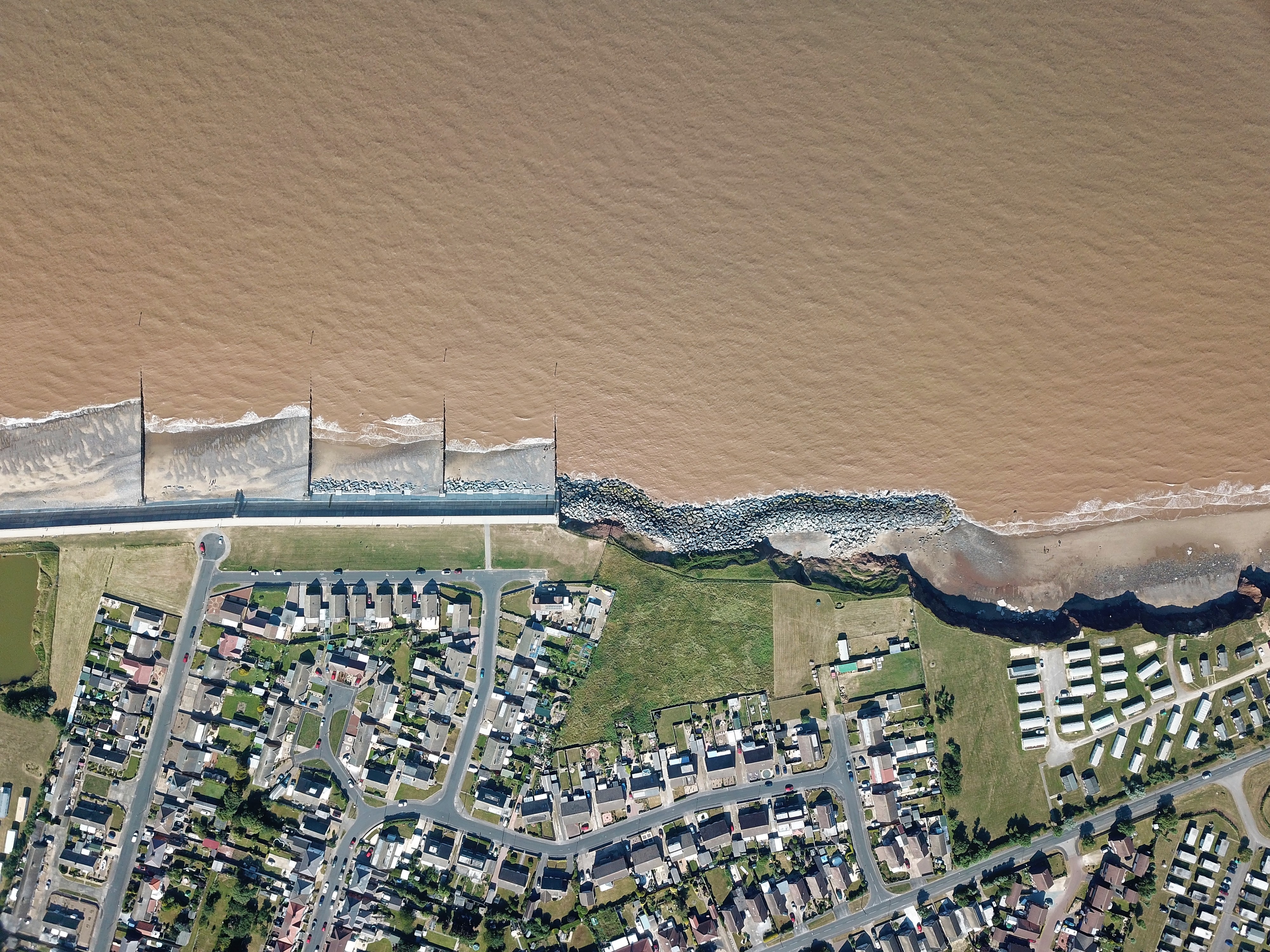 Downdrift, beach material transported along the coast is not replaced and the beach is starved of sediment. Waves reach the base of the cliff every high tide, increasing the rate of erosion.
Sediment trapped by the groynes. The high, sandy beach protects the cliffs. The sea wall and rock armour provide additional protection.
Direction of longshore drift
Withernsea is a seaside resort town on the Holderness Coast,  situated 10 miles (16 km) north of Spurn Point and 17 miles south of Hornsea where the B1242 meets the A1033. The town requires coastal management because: 
It is a high-density urban development containing residential and various tourist related properties with a population of 6000.
It lies on soft boulder clay which is susceptible to rapid erosion.  
Withernsea’s local economy is dependent on tourism and recreation.
Coastal management has been effective in stopping erosion along the sea front at Withernsea. However, it has increased the rate of erosion downdrift of the defences.
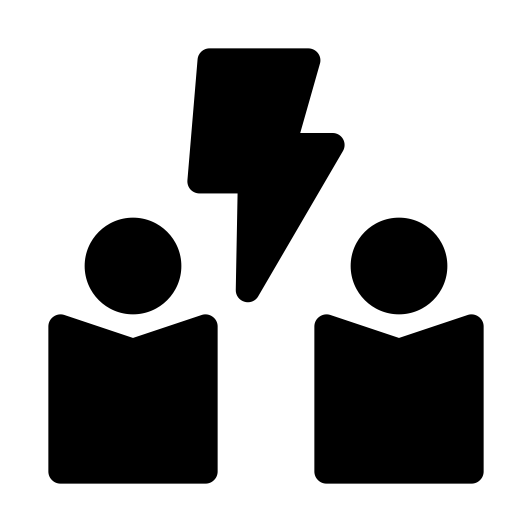 Conflict
The increased rate of erosion downdrift of the defences has led to the loss of caravan pitches. 
Increased erosion has led to the loss of farm land downdrift of the defences.